Знаменитые путешественники
Гавлюк Эмма Тадеушевна
учитель начальных классов
БОУ г. Омска «Средняя общеобразовательная школа» №127
Цели урока: 
1. Познакомится с открытиями  знаменитых путешественников.
2. Научиться  узнавать и показывать на глобусе маршруты великих географических открытий.
Христофор Колумб1451-1506
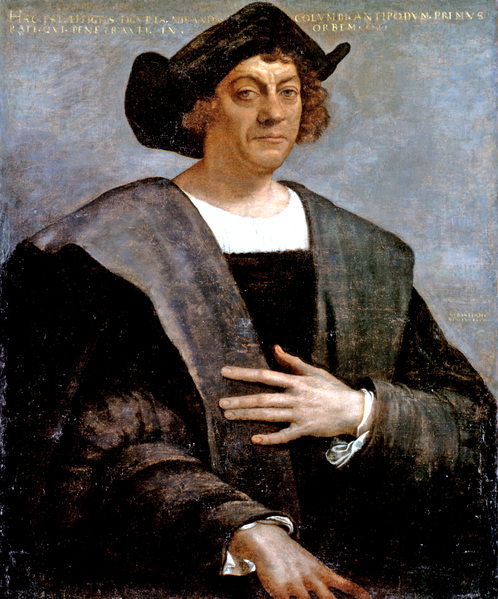 Он верил, что земля – круглая.
Он верил, что за океаном, который виден из окон его дома, находится берег Индии.
Экспедиции Христофора Колумба
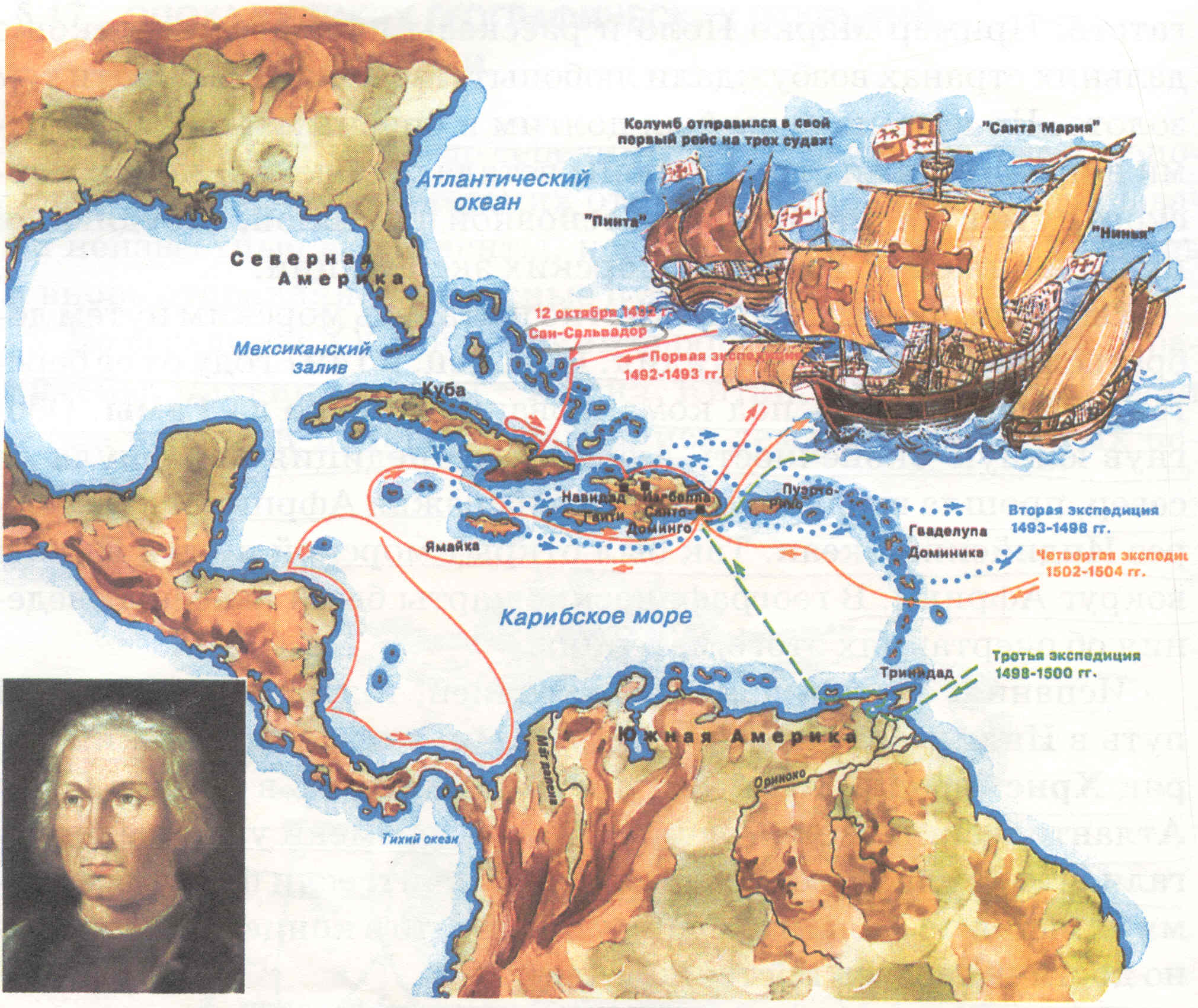 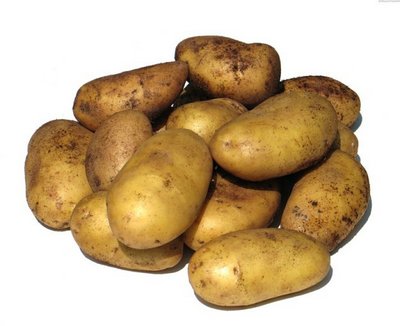 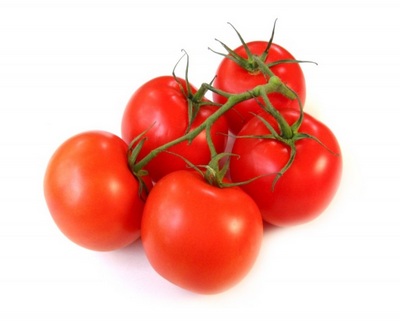 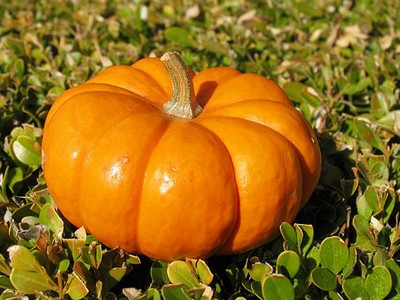 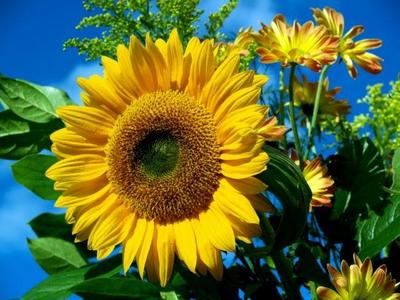 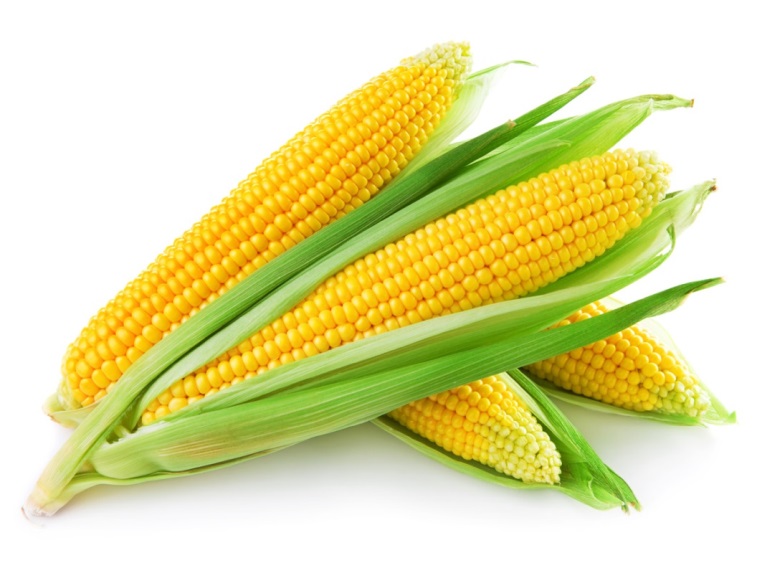 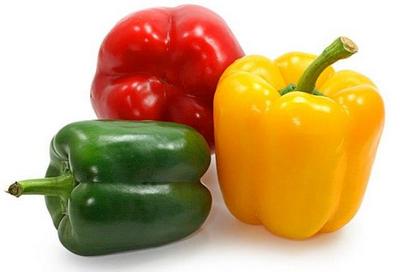 Афанасий Никитин
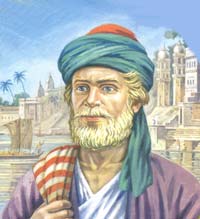 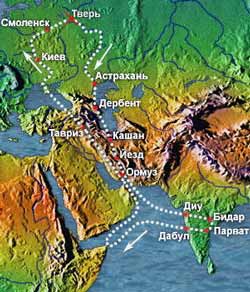 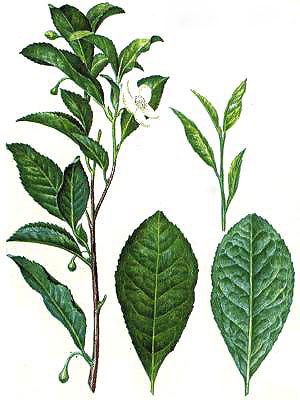 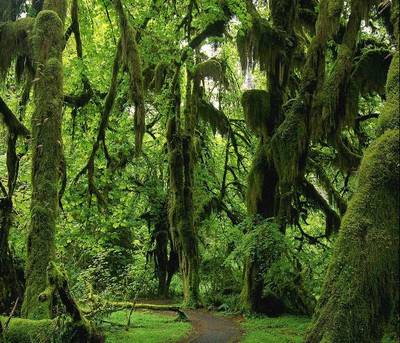 Сандаловое дерево
Чайный лист
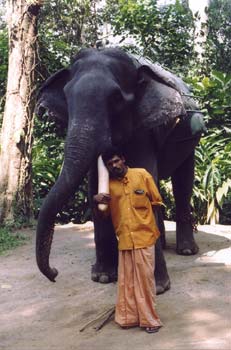 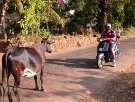 Фернан Магеллан
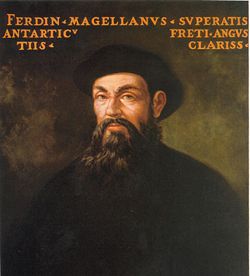 1480-1521
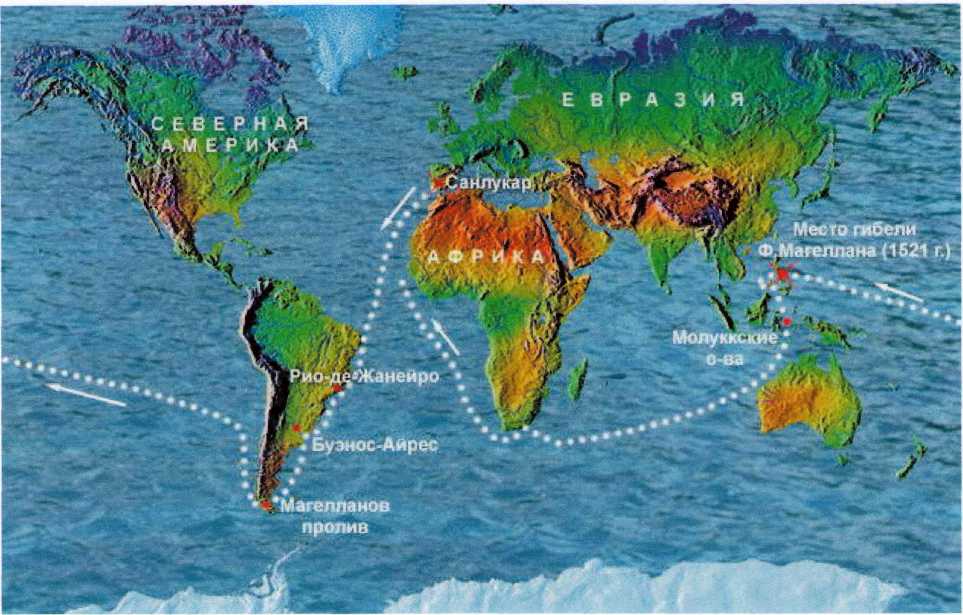 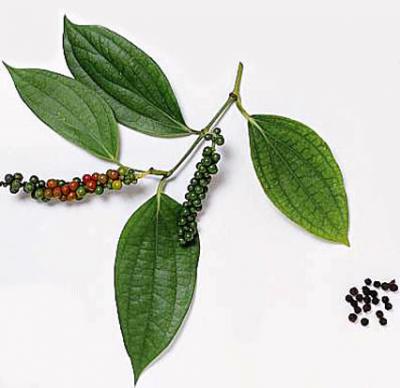 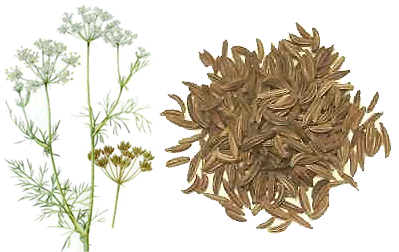 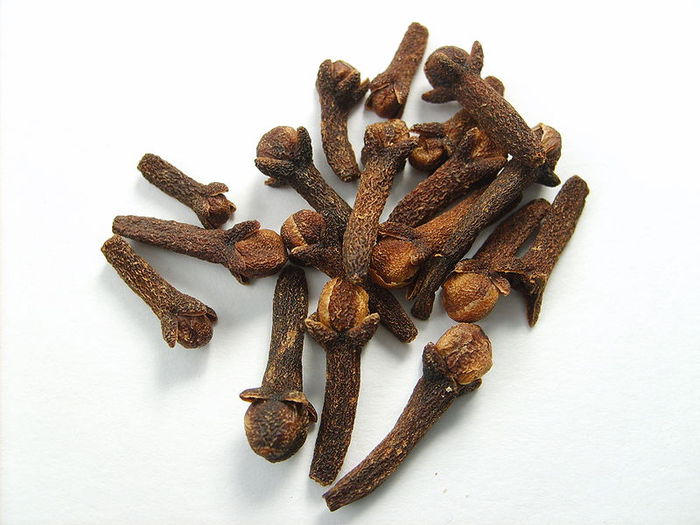 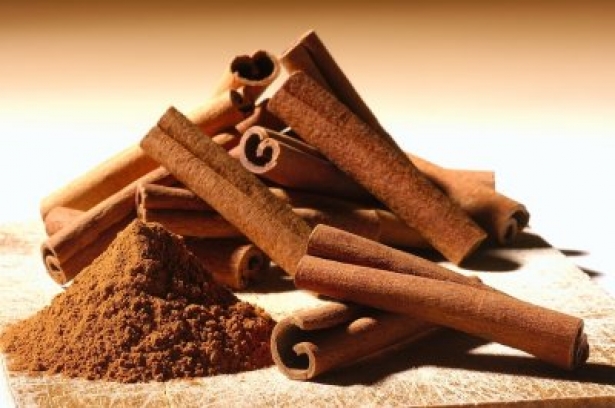 Руаль Амундсен
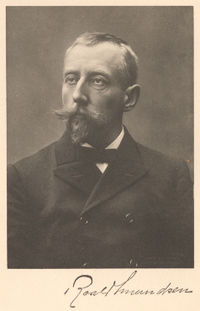 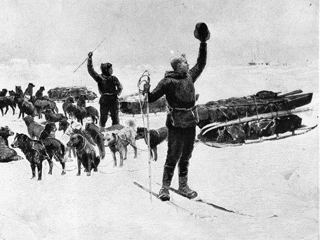 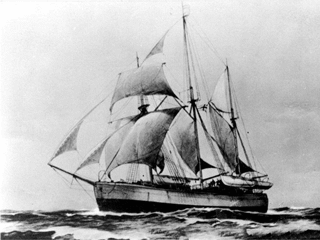 Корабль “Фрам”
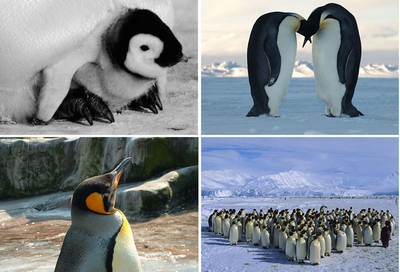 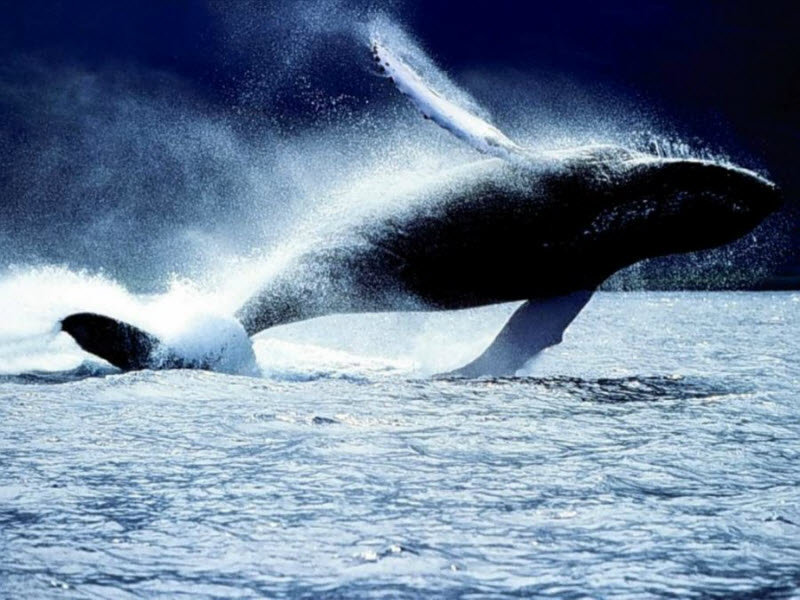 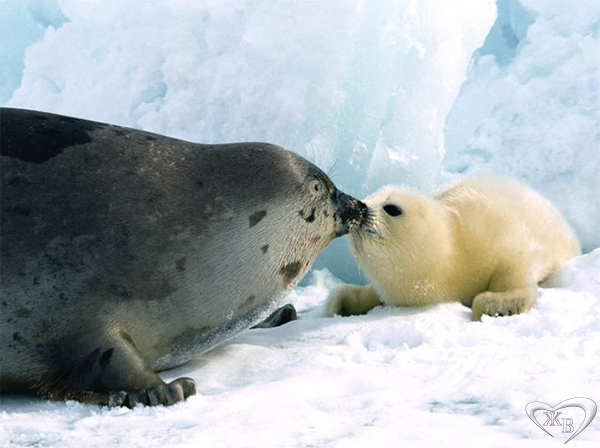 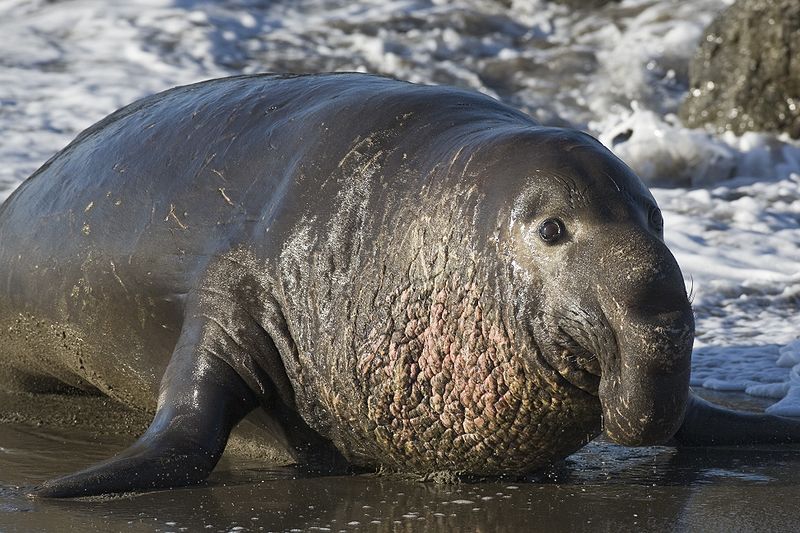 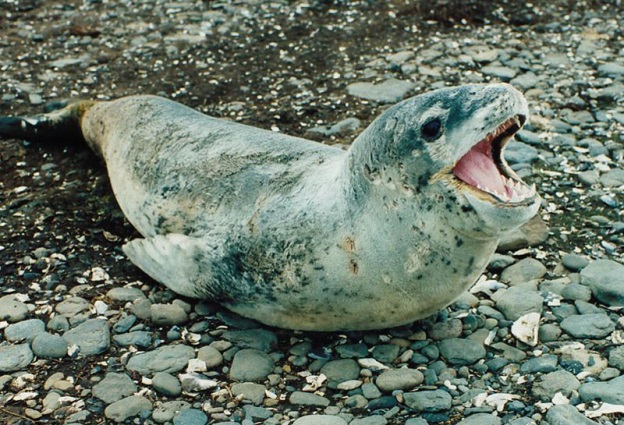